Mind 
&
 Study
Meaningful use of time
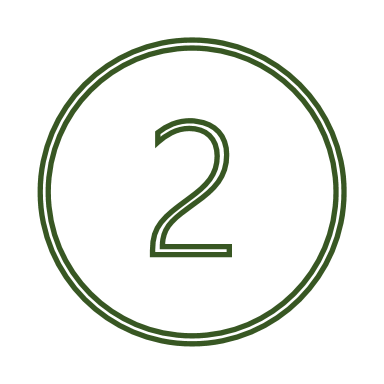 Space for recovery and focus on studying
Towards being well in studying
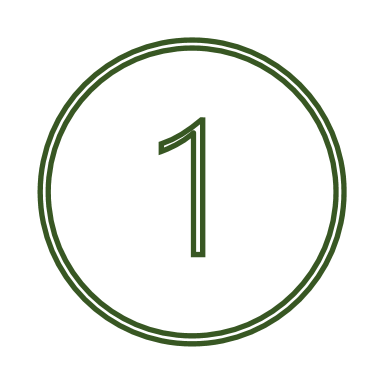 My key takeaways from each week that i want to implement into my everyday life are…
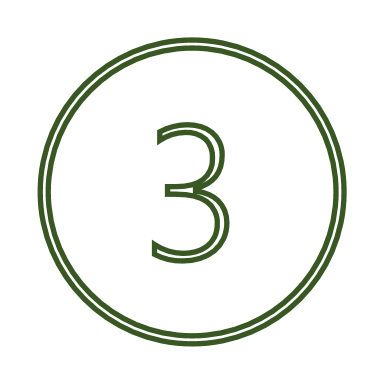 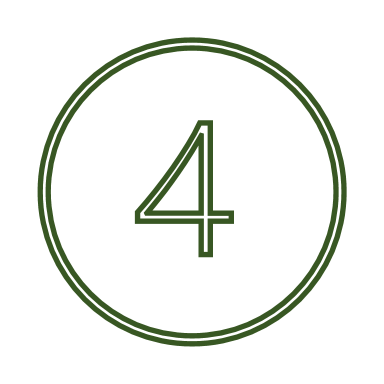 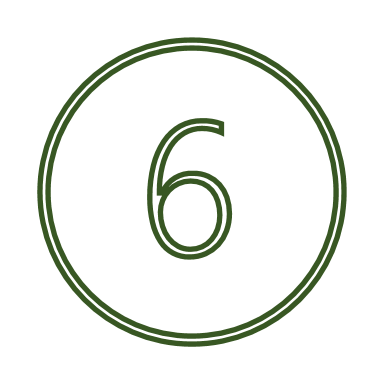 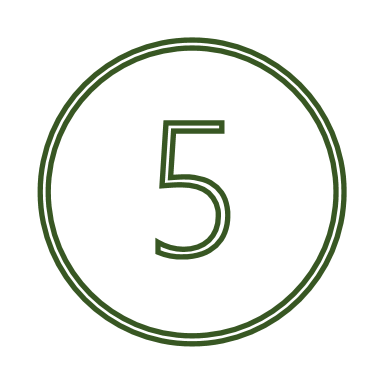 In search of a compassionate-self
Study techniques: How do I study?
A place to pause - time for thoughts and feelings